Overview of Secondary Outcome Domains
ACTTION Cannabis Use Outcomes for Clinical Trials (CUOCT)
Erica N. Peters
March 23, 2018
Secondary Outcome Domains
Cannabis withdrawal 
Cannabis craving
Others
Cannabis dependence
Mood
Psychosocial Functioning
Cannabis-related problems
Readiness to change/self-efficacy
Alcohol and other drug use
Quality of life
March 23, 2018
Cannabis Withdrawal
March 23, 2018
[Speaker Notes: Cessation of cannabis following a prolonged period of heavy use is linked to the onset of a withdrawal syndrome that includes symptoms of ….. 

Now recognized in DSM

Clinically significant: impairment in function and increased risk for relapse]
Cannabis Withdrawal: 9 trials
March 23, 2018
[Speaker Notes: All 9 were pharmacological interventions

MWC: Budney, first attempt to quantify cannabis withdrawal for research purposes

CWS: Allsop, was adapted from the MWC plus additional items (mood swings, physically tense, yawning, stomach ache, tired, dizzy)

CIWA: Sullivan 

BACK POCKET: The CWS measured the intensity of cannabis withdrawal symptoms using a 10-point Likert scale. In addition, the CWS measured the distress or functional impairment caused by each symptom using the same 10- point Likert scale as was used to measure the intensity of the symptom. 

Prior to item validity analysis, the CWS consisted of 26 items, 20 of which were adapted from the MWC. An additional six items were included as a result of the literature review (I had mood swings, I felt physically tense, I yawned a lot, I had a stomach ache, I felt tired and I felt dizzy). Several items from the original MWC were omitted on the basis of the literature review showing low endorsement prevalences (e.g., stuffy nose, feverish, muscle spasms, hiccups). An additional six positively framed items (e.g., I felt happy) were embedded within the core 26 items to assess response acquiescence (see analysis section).]
Example of Cannabis Withdrawal: MWC
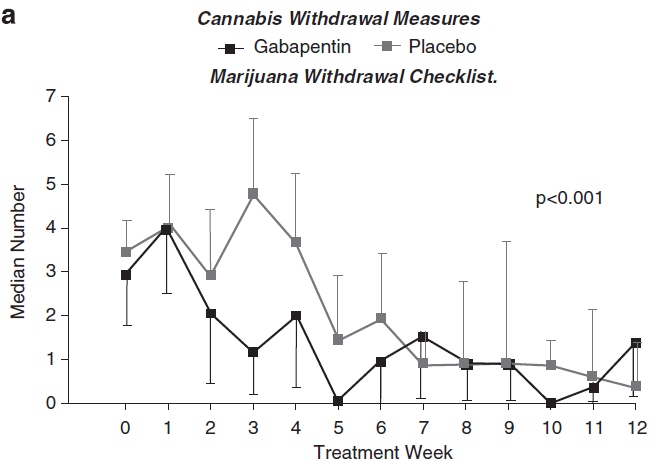 Mason et al., 2012
March 23, 2018
[Speaker Notes: Phase Iia proof-of-concept pilot study to examine the safety and efficacy of a calcium channel/GABA modulating drug, gabapentin, for the treatment of cannabis dependence. A 12-week, randomized, double-blind, placebo-controlled clinical trial was conducted in 50 unpaid treatment seeking male and female outpatients, aged 18–65 years, diagnosed with current cannabis dependence

MWC contains 10 items and each is scored on a 0-3 scale, and items are summed to create a total withdrawal discomfort score. 

In this paper, however, we see the median # of MWC items that were endorsed. According to this measure, gabapentin was superior to placebo in reducing # of withdrawal symptoms.]
Example of Cannabis Withdrawal Scale: CWS
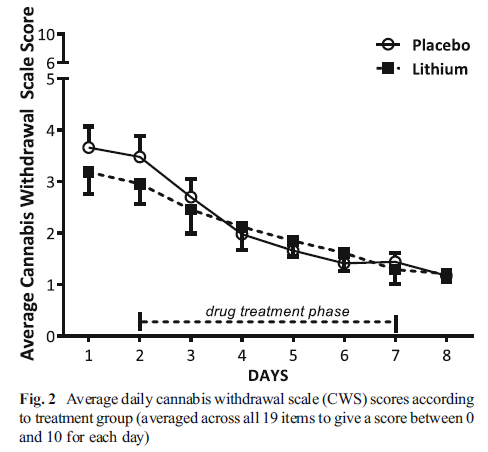 Johnston et al., 2014
March 23, 2018
[Speaker Notes: Inpatient double-blind randomized controlled trial of lithium carbonate among adults in Australia

Primary outcome measure was the 19-item Cannabis Withdrawal Scale, assessed every day for 8 days

Lithium did not significantly affect total CWS scores relative to placebo. 

Rationale: Preclinical studies suggest that lithium carbonate (lithium) can reduce precipitated cannabinoid withdrawal in rats by stimulating release of the neuropeptide oxytocin, while two open-label studies indicate lithium may ameliorate cannabis withdrawal symptoms in humans.]
Cannabis Craving
8 trials assessed cannabis craving as an outcome domain
Measures
Marijuana Craving Questionnaire: 7 trials
Visual analog scale that assessed intensity and desire to use cannabis: 1 trial
Single-item measure of craving included in the MWC: 1 trial
March 23, 2018
[Speaker Notes: 8 trials, 7 of which were pharmacological trials

MCQ (Heishman) most often used in trials that assessed craving

Othervisual analog scale that assessed intensity and desire to use cannabis (included in 1 PHA trial; Levin et al., 2004), and a single-item measure of craving included in the MWC (included in 1 PHA trial;]
Marijuana Craving Questionnaire
March 23, 2018
[Speaker Notes: Originally developed as 47 item self-report questionnaire but then shortened to 12 items. Short Form was found to be as valid and reliable as 47 item form. Items are rated on a Likert-type scale from 1 (strongly disagree) to 7 (strongly agree). Three items in each factor scale are summed, yielding a score ranging from 3 to 21.]
Other Secondary Outcomes
March 23, 2018
[Speaker Notes: Presence or severity of dependence
Mood (depression, anxiety)]
Other Secondary Outcomes
March 23, 2018
[Speaker Notes: Instruments used to assess other relevant outcome domains included a heterogeneous mix of self-report questionnaires and clinician-administered interviews. 

No self-report instrument emerged as highly prevalent across trials

The most common clinician-administered interviews were the Addiction Severity Index, which was included in 12 trials (9 PSY, 3 PHA) to assess psychosocial functioning, and the TLFB, which was included in eight trials (6 PSY, 2 PHA) to assess alcohol and other drug use.]
Conclusions
Agreement on secondary outcome domains, but no clear consensus on the optimal instrument for assessing outcomes in each domain. 
Heterogeneity dependent on 
target population 
associated problems, and 
aims of trial
March 23, 2018
[Speaker Notes: heterogeneous depending on the population (i.e. co-occurring mental disorder, adolescent versus adult population), and aims of each trial 

E.g., several trials of CUD for individuals with schizophrenia, so secondary outcomes included hospital admissions, psychiatric relapse, and cognitive problems]
Future Directions
Which secondary outcome domains are of broad interest for assessment in CUD treatment trials?
What “core” assessments should be used across trials for each secondary outcome domain?
validated “gold standard” assessments
short
freely available
relevant across cultures and translated into multiple languages
PhenX Toolkit
Which assessments should be used for special populations?
March 23, 2018